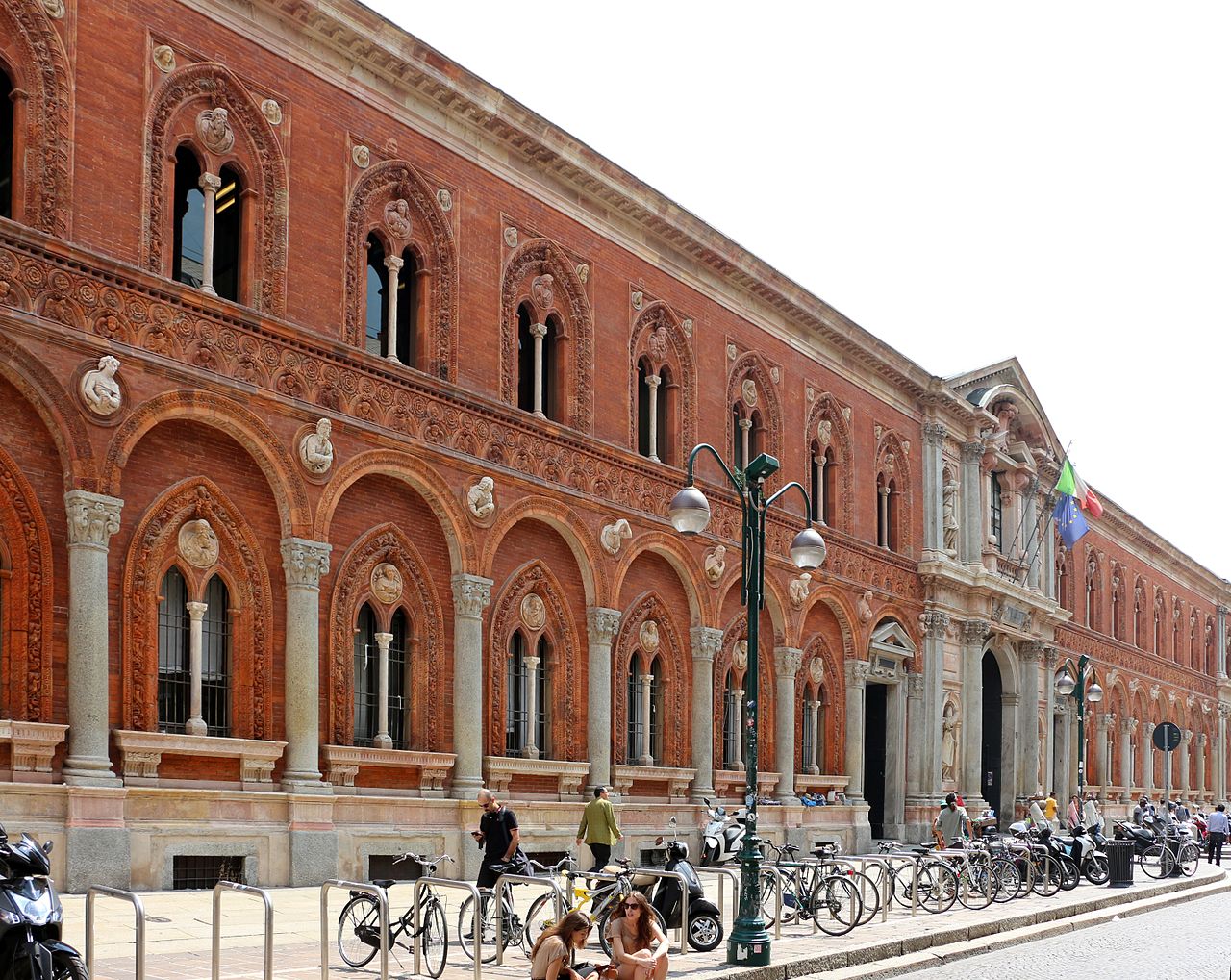 Big Data Benchmarks of Commercial Bare Metal and Serverless Clouds
CLOUD2019, Milan Italy
Geoffrey Fox, Hyungro Lee July 9, 2019
gcf@indiana.edu, http://www.dsc.soic.indiana.edu/, http://spidal.org/
Outline
Choosing the right system configuration for an application is challenging because of these:
Resource utilization
Performance
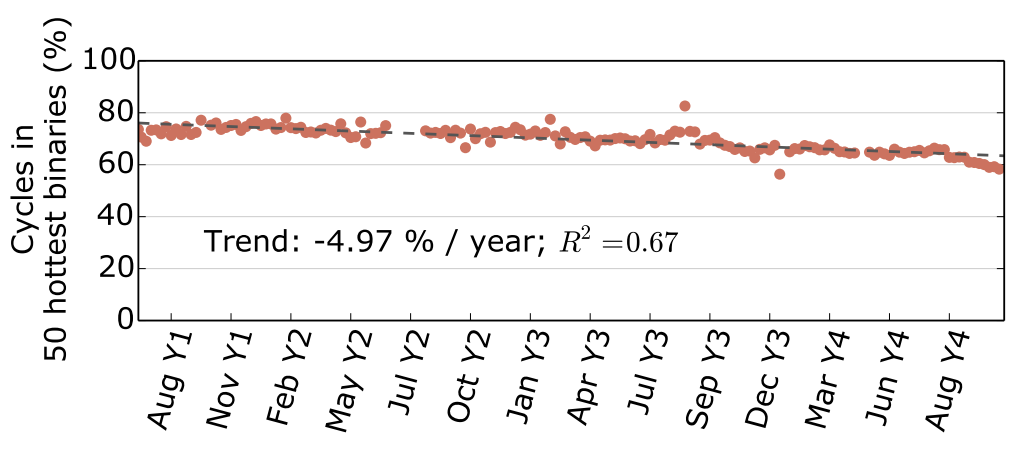 Resource Utilization
Workload diversification over 3 years at Google ͥ
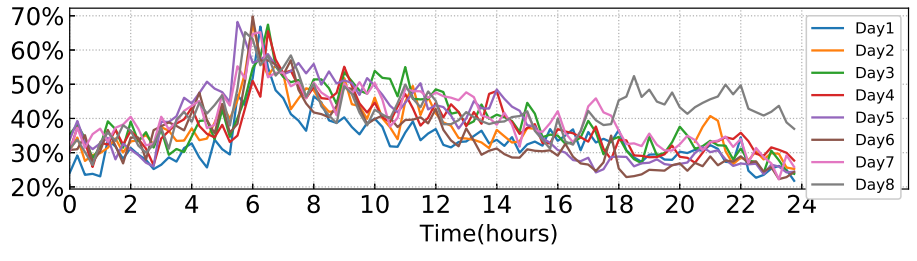 Utilization can be low because of:
Workloads
Server types
Alibaba cluster over 4k machines ͣ
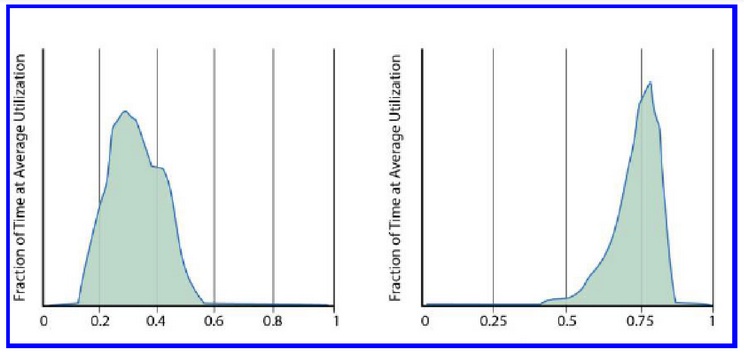 Mixed workloads                       (b) batch workloads
ͥ  Kanev, Svilen, et al. "Profiling a warehouse-scale computer." ACM SIGARCH Computer Architecture News 43.3 (2016): 158-169.
at Google clusters over 20k+ machines ͤ
ͣ Jiang, C., Han, G., Lin, J., Jia, G., Shi, W., & Wan, J. (2019). Characteristics of Co-allocated Online Services and Batch Jobs in Internet Data Centers: A Case Study from Alibaba Cloud.
ͤ  LA Barroso, J Clidaras, U Hölzle. (2013). The datacenter as a computer: An introduction to the design of warehouse-scale machines
[Speaker Notes: Figure on Top : which plots the fraction of CPU cycles spent in the 50 hottest binaries for each week of the study. While at the earliest periods we examined, 50 applications were enough to account for 80% of execution time, three years later, the same number (not necessarily the same binaries) cover less than 60% of cycles. On average, the coverage of the top 50 binaries has been decreasing by 5 percentage points per year over a period of more than 3 years
Figure on Middle: Machine average CPU utilization per Day in 8 days where the average CPU utilization of entire cluster is between 20%- 50%
Figure on Bottom: shows the average CPU utilization of two Google clusters during a representative three month period (measured between January and March 2013); each cluster has over 20,000 servers. The cluster on the right (b) represents one of Google’s most highly utilized WSCs, where large continuous batch workloads run.]
Heterogeneous Workloads – Hadoop Benchmark
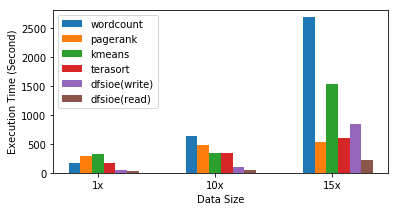 Scaling behavior is not identical over different workloads

System: Oracle Bare Metal BM.DenseIO2.52 (104 vcores, 768GB mem, 51.2TB local NVMe)
5x
Wordcount / pagerank
0.6x
1.4x
[Speaker Notes: BM- Baremetal
DenseIO – Local NVMe storage
52 – number of Oracle CPU cores (similar to EC2 cores)

15x is peculiar]
Performance in different I/O systems
Distributed Filesystem IO benchmark (TestDFSIO)
Two similar server types:
Oracle Bare Metal:
104 cores
768 GB memory
network storage (blue bar)
direct NVMe (orange bar)

TestDFSIO: Distributed HDFS Hadoop I/O Benchmark tool
Performance in different I/O systems
Distributed Filesystem IO benchmark (TestDFSIO)
Two similar server types:
common:
104 cores
768 GB memory
network storage (blue bar)
direct NVMe (orange bar)

Network storage - Read speed gets worse over increased data size
2x betterdirect NVMe
2.7x decreased for networked
[Speaker Notes: 12x700gb – 8.4TB In total, aggregating 12 volumes (each 700gb) per server 
8x6TB local nvme - 48TB in total, aggregating 8 volumes (each 6TB) per server]
Serverless Performance
Requirements
Dynamic infrastructure provisioning
Multi dimensional problem; CPU/memory/network/storage
Elasticity
Compatibility
Architecture Decision
Scale-out: Large numbers of low-end servers: Serverless, Linux process levelvsScale-up: Small numbers of high-end servers: Baremetal, high performance storage
Task Placement
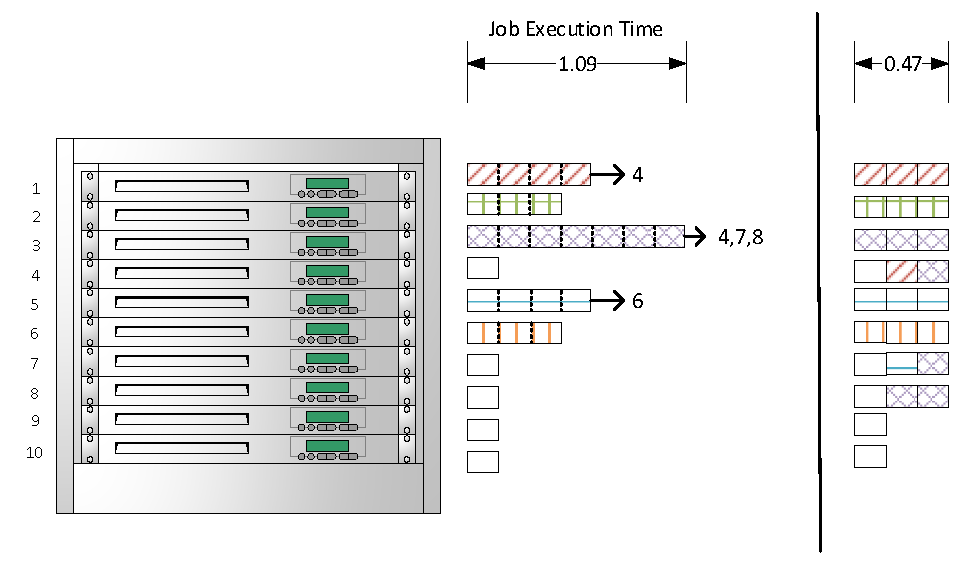 10 servers
In rack
Increased task granularity better than improving resource granularity
N tasks 
Reduced execution time
: bag of tasks
Serverless: Increased task granularity
Benefits- Reduced Time To Completion- Less reserved time- Overall increased resource utilization- Flexibility
Limitations- Scaling overhead- Not for small number of big tasks- Efficient BSP parallelism hard
CPU Cost ($/TFLOP per hour)
AWS
EC2 96 vCPUs: $6.048/hr (r5.24xlarge)=> 917.78GFLOPS
Serverless: $0.00002501/sec (1.5GB memory)=> 22.1GFLOPS

Azure
64 vCPUs: $3.629/hr (E64s_v3)=> 704.13GFLOPS
Serverless: $0.000016/sec (1GB memory)=> 2.646GFLOPS

GCE
96 vCPUs: $5.6832/hr (n1-highmem-96)=> 806.07GFLOPS
Serverless: $0.000029/sec (2GB memory)=> 4.34GFLOPS
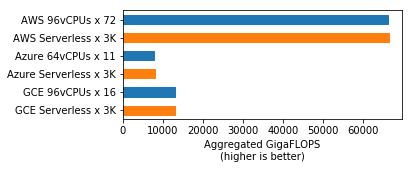 CPU Performance
AWS Lambda (Serverless) 3000 concurrent invocations: 66.30TFLOPS
AWS 96 vCPUs (r5.24xlarge): 0.917TFLOPS
Scaling Performance (CPU) I
Smoothed Cumulative Distribution Function
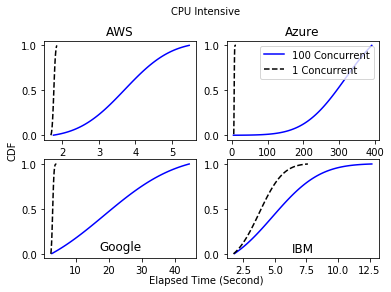 Workload: Matrix multiplication
Execution time (mean value in secs)
Function Execution Time (s)
Note: Be careful with truncated different X-axes
Scaling Performance (CPU) II
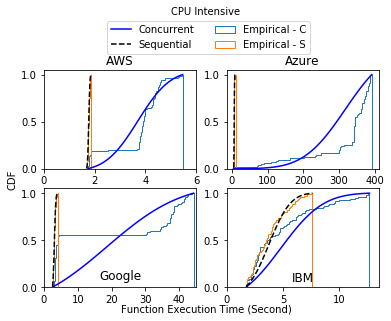 AWS Lambda shows big difference with other vendors especially when it's dealing with concurrent function calls. 
AWS quickly adds more resources when there are many function calls (1 core to 2 functions ratio is observed as the maximum allocation) whereas other serverless takes a longer period of time to spin up more system processes for requested calls.
Nominal versus observed (empirical) CDF)
Note: Be careful with different x-axis ranges
Scaling Performance (Disk)
Workload: File random read and random write of 100MB size of a file
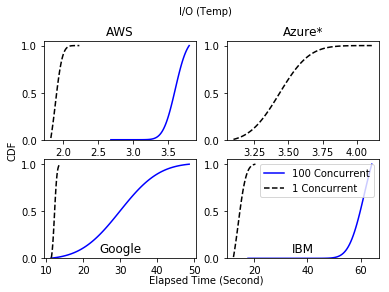 Bandwidth per function
Note: Be careful with truncated different X-axes
[Speaker Notes: write off the initial cost over a period]
Scaling Performance (Network Bandwidth)
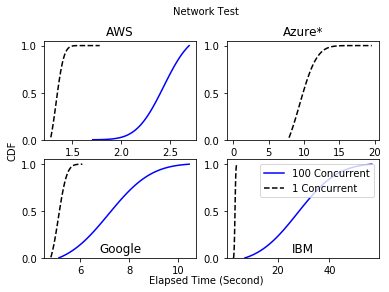 Workload: Transferring 100MB size of a file
Note: Be careful with truncated different X-axes
Bare Metal Performance
Less Overhead on high-end machines?
Bare Metal with high performance storage
Local NVMe
High IOPS/throughput SSD type block storage

We look at direct NVMe and networked Block Storage – latter is SSD based in rest of talk
Performance with Large data sizes
Similar configuration with:
6 VM servers (24vCPUs each) versus
3 BM servers (52vCPUs each)

Cost per vCPUs: $0.1275
6 VM servers: $18.36 (144 vCPUs)
3 BM servers: $19.89 (156 vCPUs)

System: Oracle Cloud
VM.DenseIO2.24: 48 logical processors, 320GB memory, 24.6Gb Ethernet, 25.6TB NVMe
BM.DenseIO2.52: 104 logical processors, 768GB memory, dual 25Gb Ethernet, 51.2TB NVMe
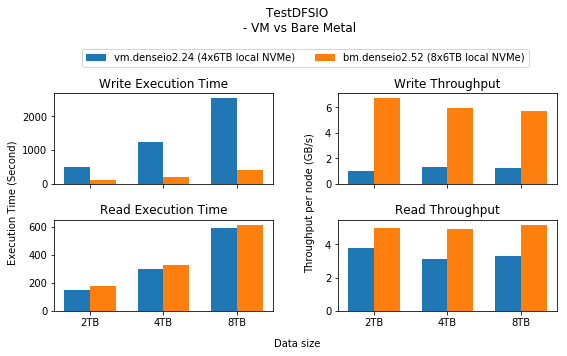 [Speaker Notes: Plots are Figure 1 in the CLOUD 2019 paper]
Scaling Tests
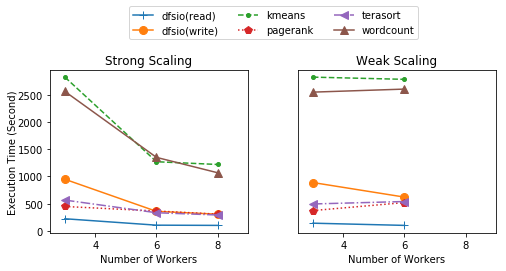 Strong Scaling: Increased number of workers, constant benchmark data size (Left)

Weak Scaling: Benchmark data size proportional to the number of workers (Right)
IOPS (Block Storage for Hadoop Cluster)
IOPS is multiplied by block size (4K) for rate
[Speaker Notes: Bar chart is based on TABLE I of the CLOUD 2019 paper]
IOPS (Direct NVMe compared to Block Storage from previous slide)
Much faster than Block storage
[Speaker Notes: Bar chart is based on TABLE I of the CLOUD 2019 paper]
Fio - Flexible I/O Tester Synthetic Benchmark IOPS
Random read and write tests
Fio Raw storage
DFSio HDFS
AWS best at small sizes, Oracle at large block sizes
IOPS: x1000
[Speaker Notes: Bar chart is based on TABLE III of the CLOUD 2019 paper]
Hadoop Block Storage Bare Metal Benchmark
The result shows block storage performance using Hadoop benchmark tools 

Configurations:
3 worker nodes
Multiple block storages attached (HDFS mounts) for maximum IOPS and throughput per worker node

Five HDFS based Hadoop workloads
Wordcount
PageRank
Kmeans clustering
Terasort
DFSIO (Read/Write)

Amazon (Orange bar)
Microsoft (Red bar)
Google (Green bar)
Oracle (blue bar)
GCE Failed due to disk errors
[Speaker Notes: Block storage - Storage Area Network (SAN) e.g. iSCSI, permanent, independent to cloud instance (no deletion after instance termination)

Bar chart is a simple version of Figure 5 in the CLOUD 2019 paper]
Map       Reduce
Details ofHadoop Block Storage Bare Metal Benchmark
The result shows Hadoop benchmark with Map/Reduce progress as a function of time

AWS and Oracle in front
[Speaker Notes: Block storage - Storage Area Network (SAN) e.g. iSCSI, permanent, independent to cloud instance (no deletion after instance termination)

Bar chart is a simple version of Figure 5 in the CLOUD 2019 paper]
Terasort on Oracle Cloud
Workload: Terasort with 10TB (1013 Bytes) size of data
100 billion 100bytes records
With 10 bytes key

System of each worker node: Oracle BareMetal (server name: BM.DenseIO2.52)
104 logical processors, 768GB Memory, dual 25Gb Ethernet
NVMe disks (1.3MM IOPS, 19.8GB/s throughput)

Good behavior. Should compare with traditional cloud nodes
[Speaker Notes: Bar chart is from Figure 6 of CLOUD 2019 paper]
Terasort on Oracle Cloud (System Resource)
Map Phase       Reduce Phase
Monitoring system resource activity shows proper system configuration between CPU, storage and network bandwidth. Note difference between Map and Reduce phases

600 GB data

High performance computing, networking and storage work together improving overall performance of mixed workloads i.e. terasort
[Speaker Notes: Bar chart is from Figure 7 of CLOUD 2019 paper]
Experiment  Setup
[Speaker Notes: Table is from TABLE II of the CLOUD 2019 paper]
Oracle I/O Performance NVMe v. Block Storage
SSD Based Block Storage: Vendor limits on performance
AWS Limits https://docs.aws.amazon.com/AWSEC2/latest/UserGuide/EBSVolumeTypes.html
[Speaker Notes: Table VI of the CLOUD 2019 paper]
IOPS by Volume Size (block storage)
High IOPS are offered at different volume sizes and block size (4K, 16K, 256K bytes)

Table (on the right) shows a comparison between Amazon and Oracle Block Storage
IOPS (System limits vs Provider limits)
NVMe based storage has no provider limits and deliver up to device performance as in general it is physically attached to a server
Network storage (e.g. AWS EBS) may not see full performance as cloud provider sets a performance limit by various factors i.e. server type, volume type, volume size and region.
Summary
Principles established:
Workload should be placed on scale-out systems for processing many small tasks>> Rapid bootstrap from serverless systems
Data intensive tasks can perform better on scale-up systems>> Low scaling overhead from Baremetal systems

But it depends on use case of course